Буква Ф
Белова Л.М.
ГБОУ СОШ №187
Санкт - Петербург
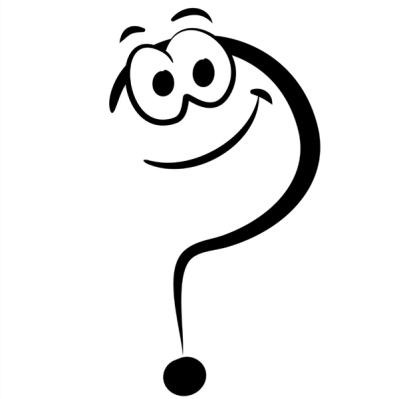 Буква потерялась
_абрика, ли_т, ал_авит, мульт_ильм, ин_орматика, не_ть, гра_ик, ор_ограмма
План
1.	Знакомство с новыми звуками и буквой.
2.	Звуко-буквенный анализ слов.
3.	Чтение слогов и слов.
4.	Чтение предложений и текстов.
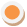 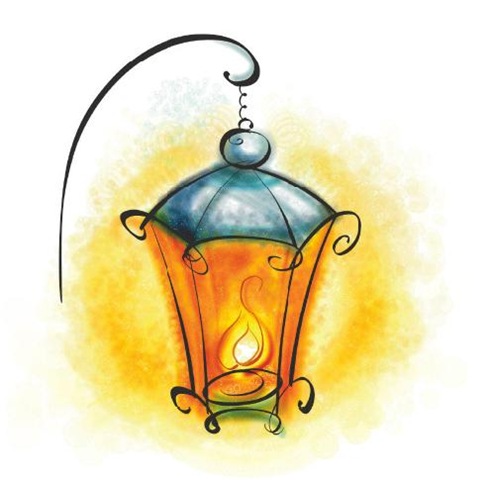 Одуванчик длинноногий
 Встал у краешка дороги.
 Днём он спит, а ночью нет!
 И разбрызгивает свет.
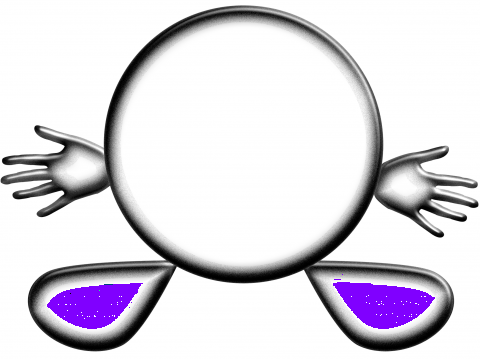 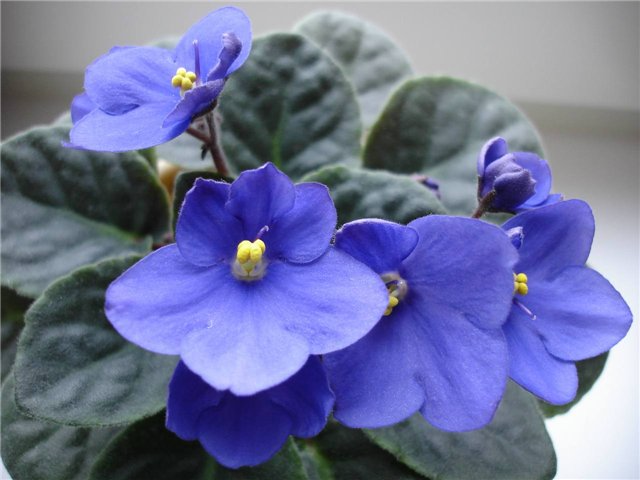 Просит у меня дружок
 Фиолетовый цветок.
 Мне отдать его не жалко,
 Подарю дружку ...
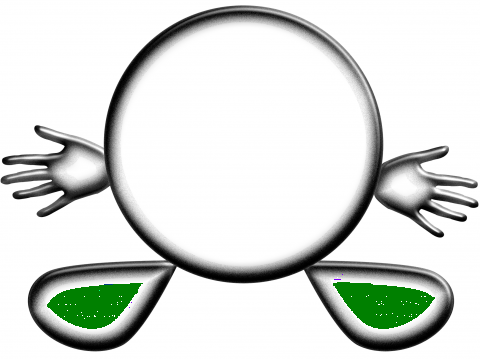 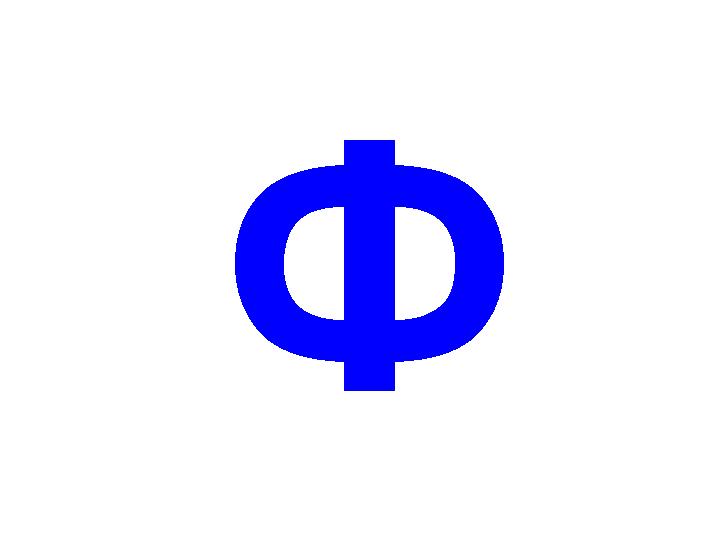 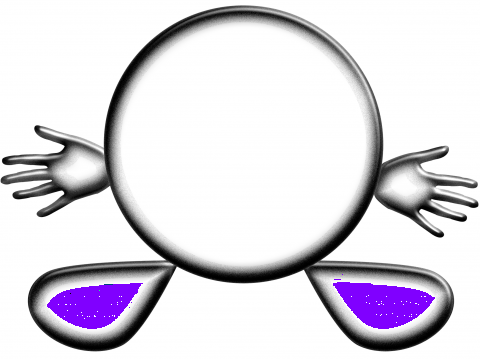 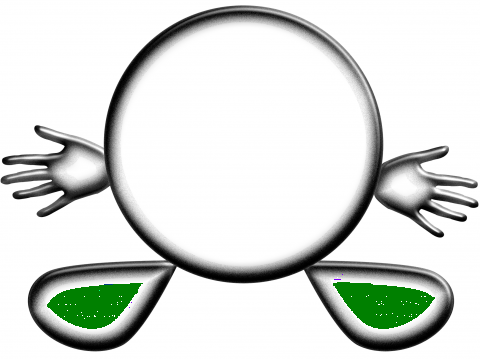 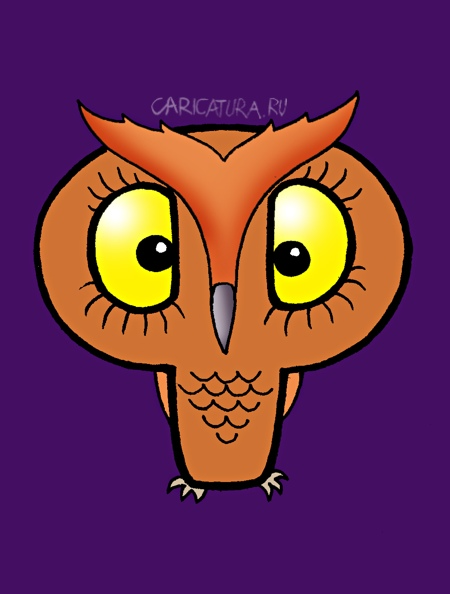 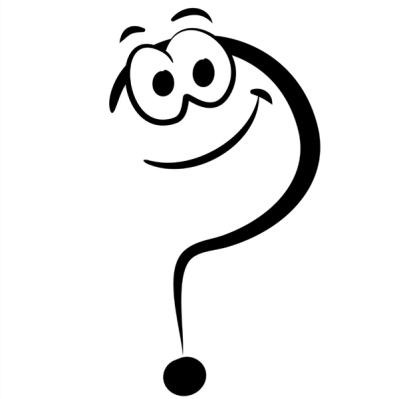 Буква потерялась
_абрика, ли_т, ал_авит, мульт_ильм, ин_орматика, не_ть, гра_ик, ор_ограмма
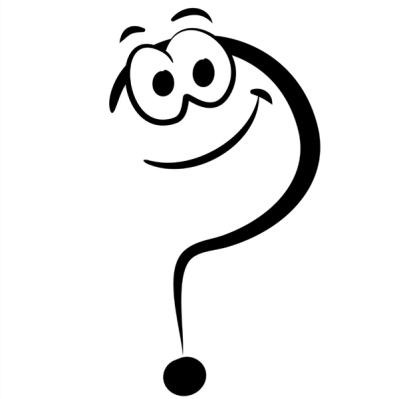 Буква потерялась
фабрика, лифт, алфавит, мультфильм, информатика, нефть, график,орфограмма
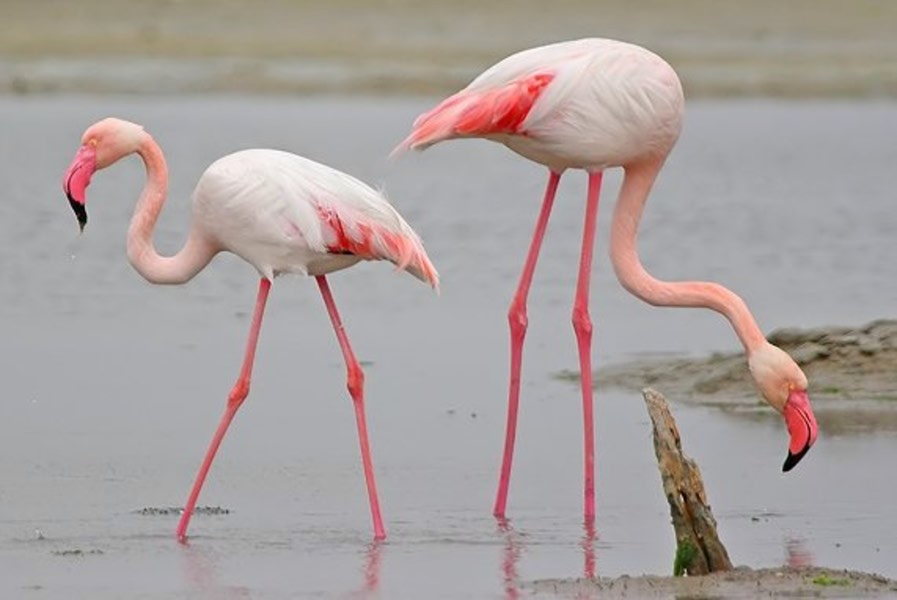 фламинго
Фламинго опустились на озеро.
Фламинго разбежался и плавно взлетел.
Здесь они искали мелкую рыбёшку.
Фламинго очень осторожная птица.
Вдруг послышался тихий шорох.
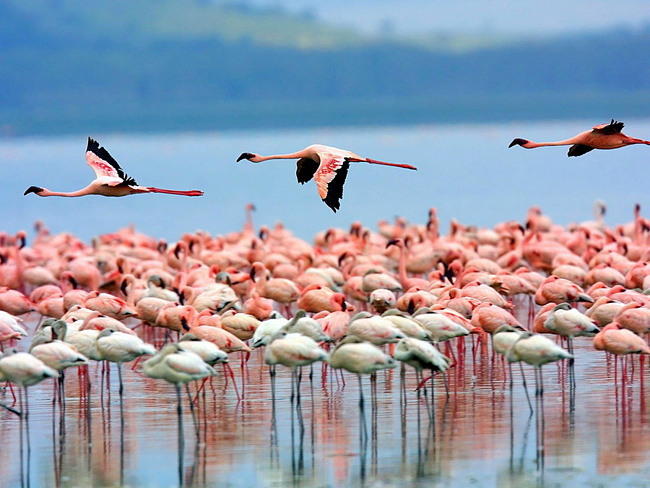 Фламинго опустились на озеро.
Здесь они искали мелкую рыбёшку.
Вдруг послышался тихий шорох.
Фламинго разбежался и плавно взлетел.
Фламинго очень осторожная птица.
фламинго
флаг
гол
фон
маг
манго
миг
мина
ноги